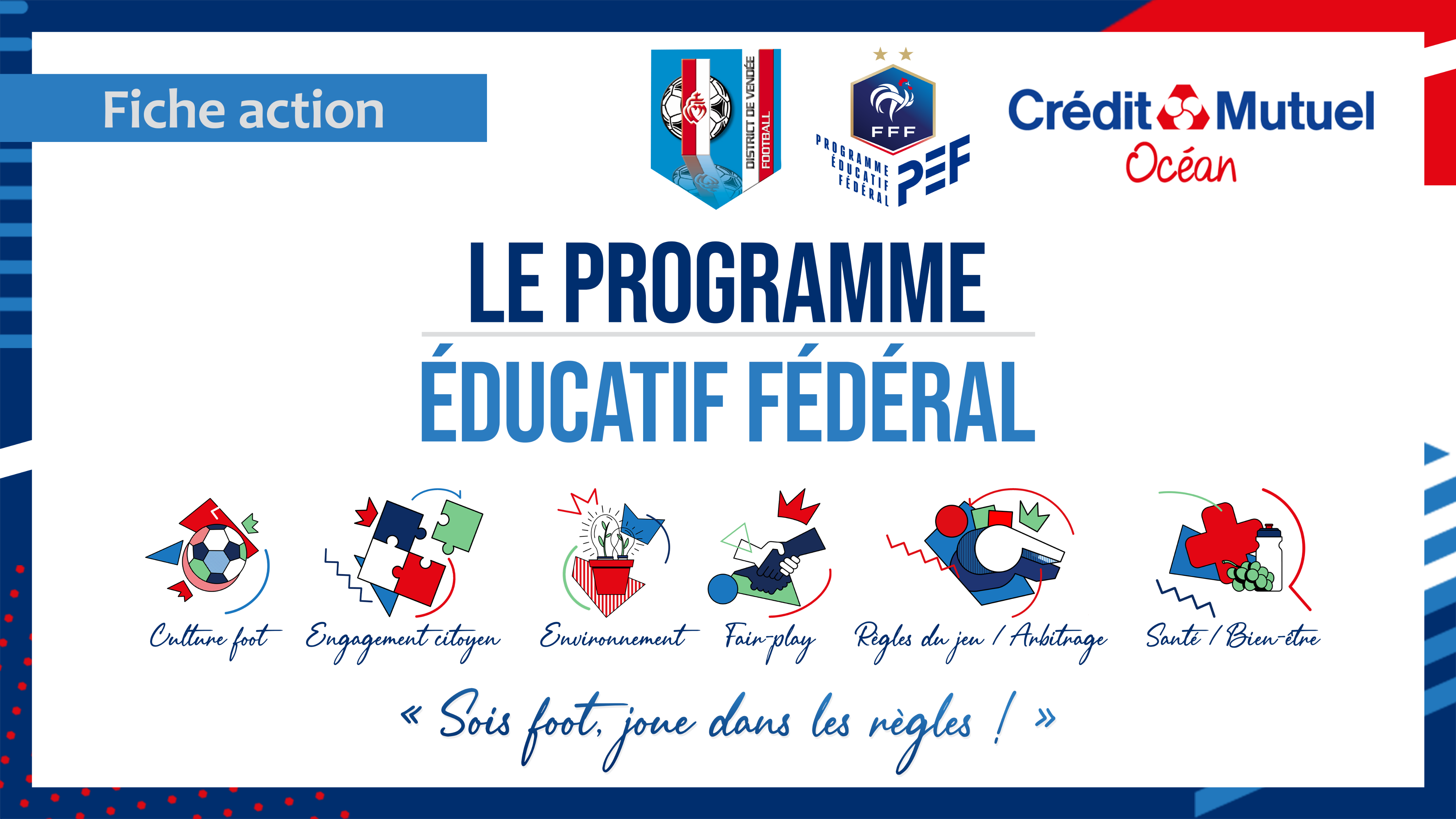 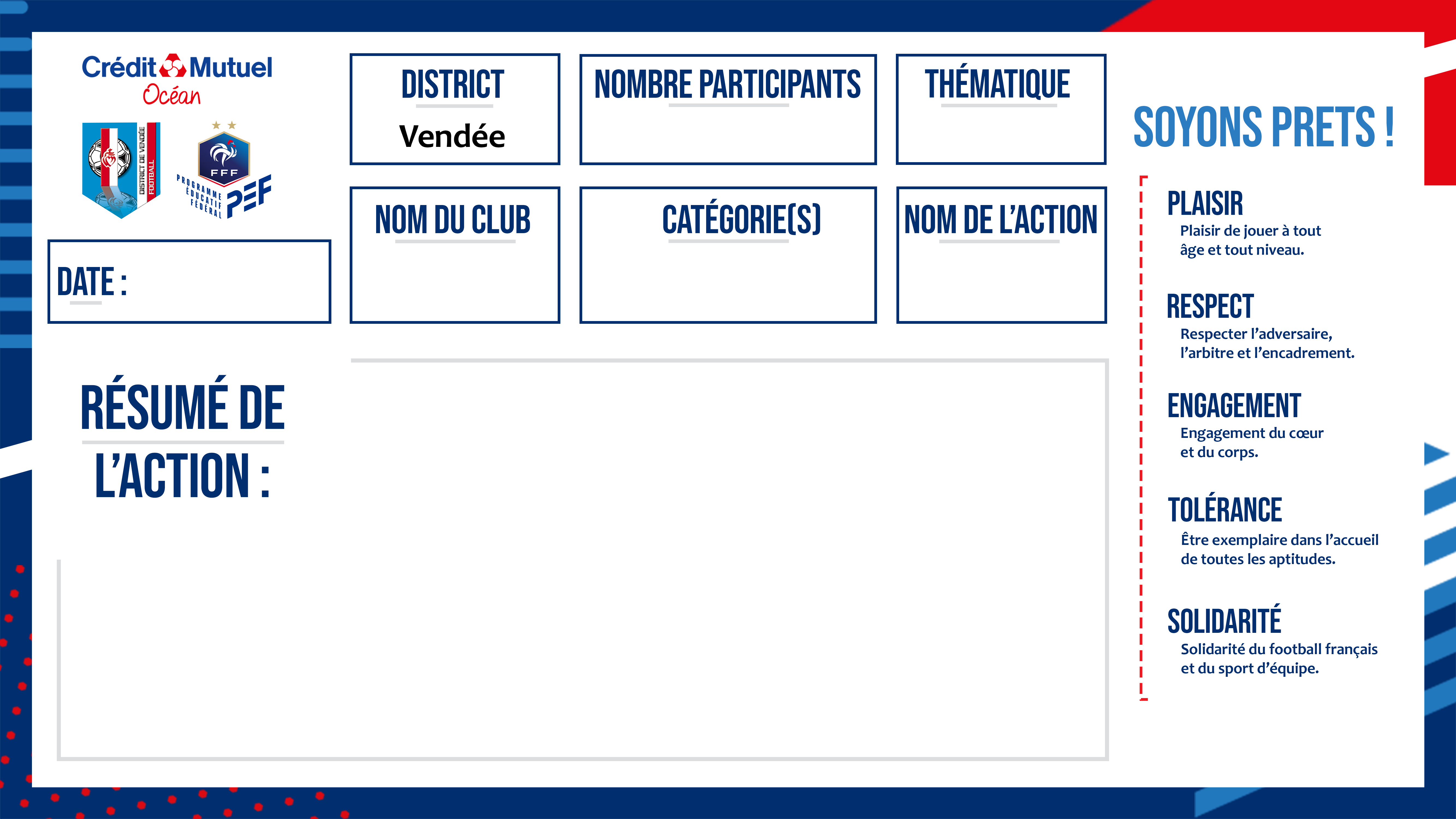 80
Santé
Les Sables FCOC
« Comment faire son sac »
U6-U7-U8-U9
Nous avons fait le point par groupe de 12 pour les U8-U9 pour savoir de façon orale s'ils savaient faire leur sac de football. Pour les U6-U7, nous avons réalisé cette action avec des cerceaux : un rouge et un vert pour savoir ce qu’on devait mettre dans le sac. Un petit parcours de motricité a été rmis en place afin de récupérer un vêtement dans la zone désignée ! 
Chaque enfant est finalement reparti avec son petit flyer à mettre dans son sac.
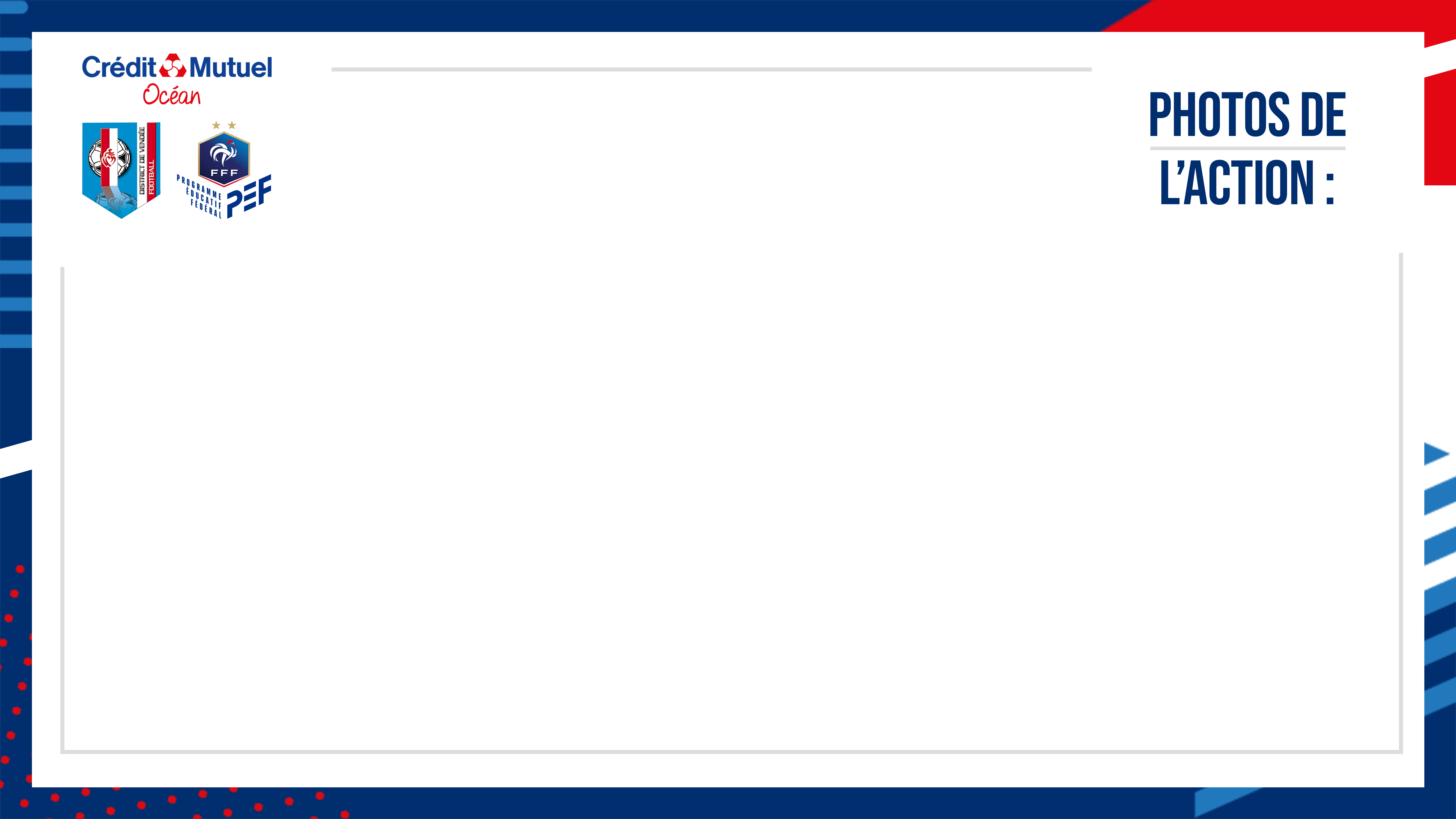 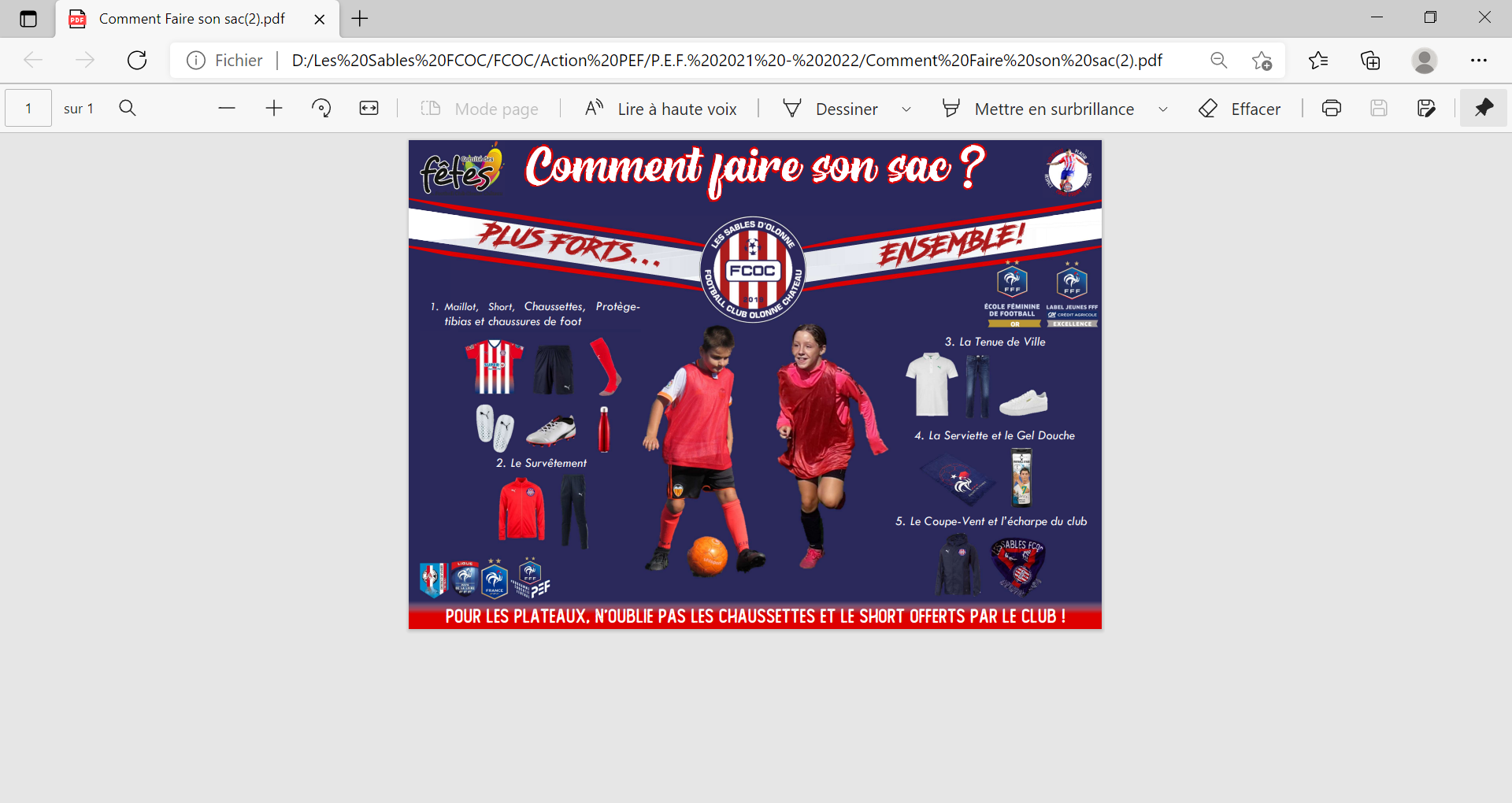 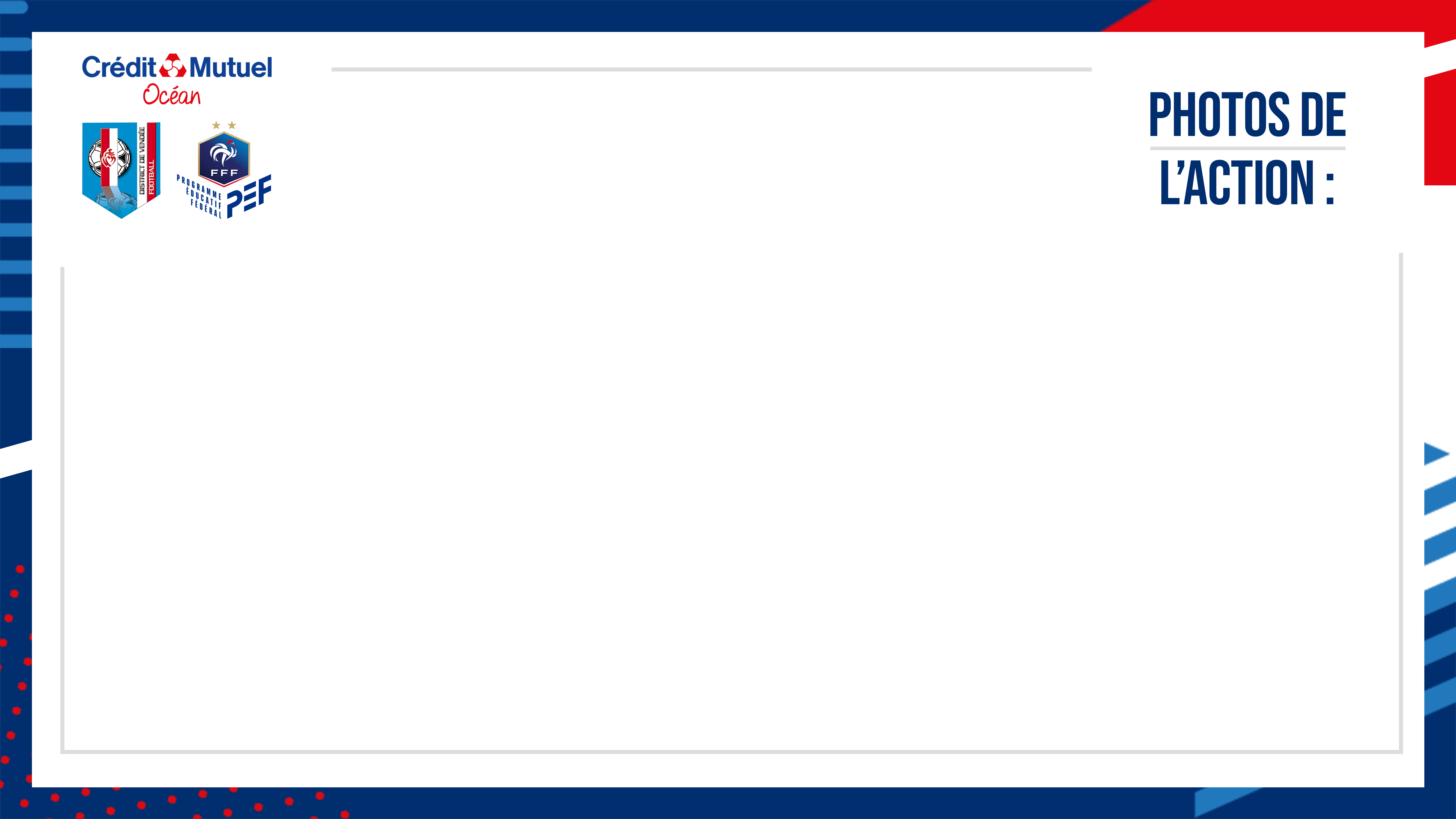 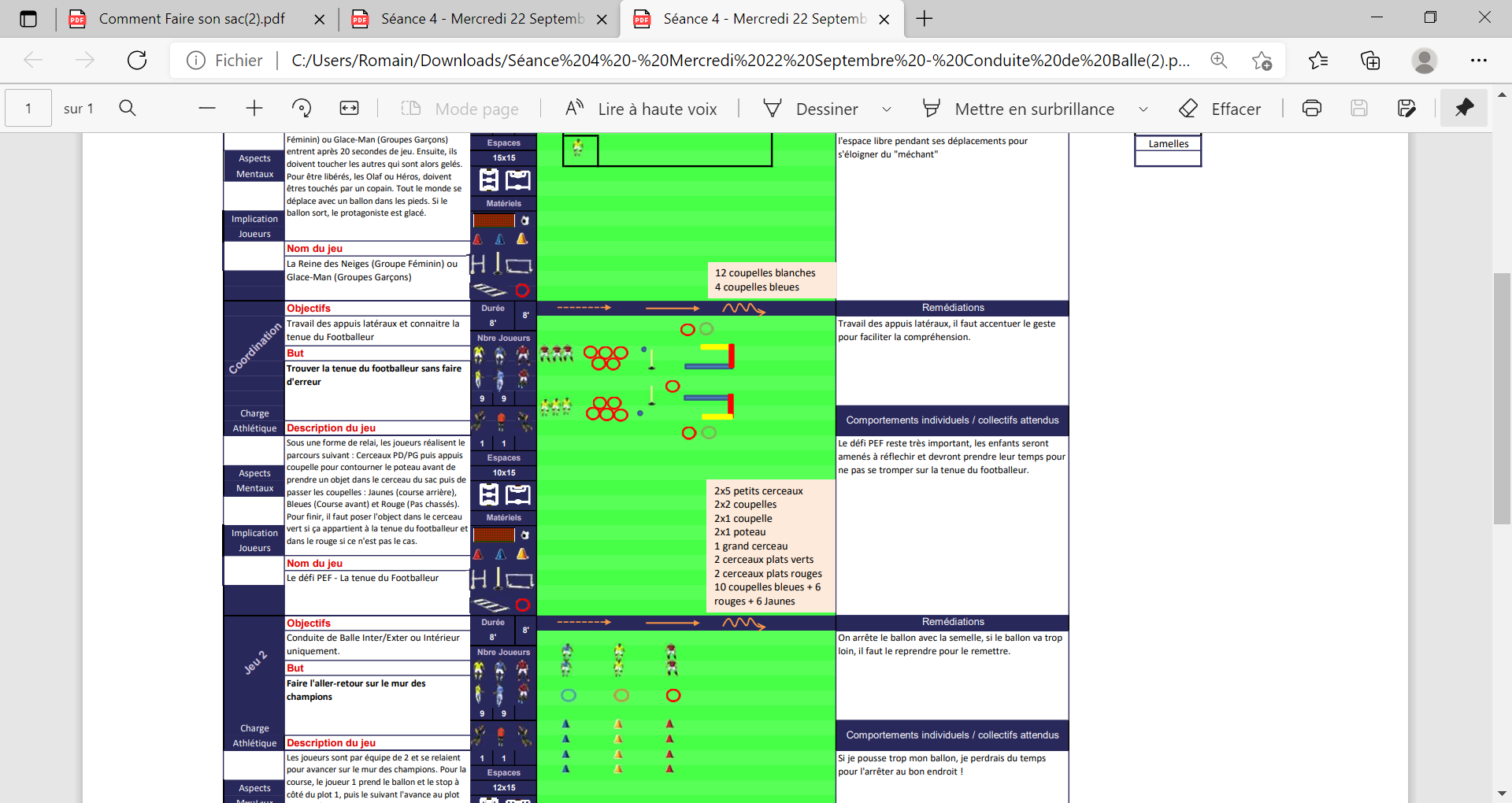